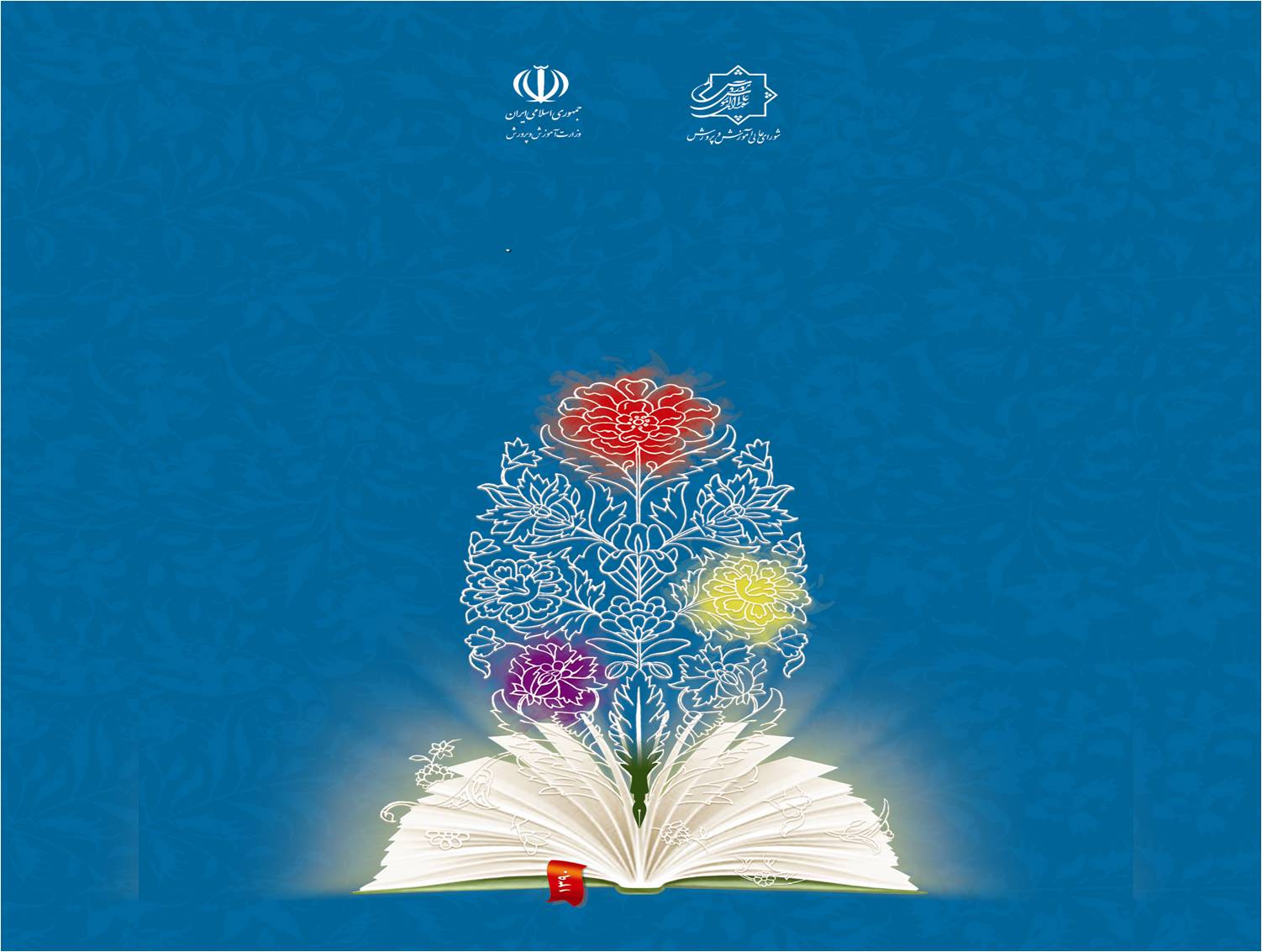 گزارش تدوین و تصویب اهداف دوره های تحصیلی
 نظام تعلیم و تربیت رسمی عمومی
مهدی نوید- مهر 1398
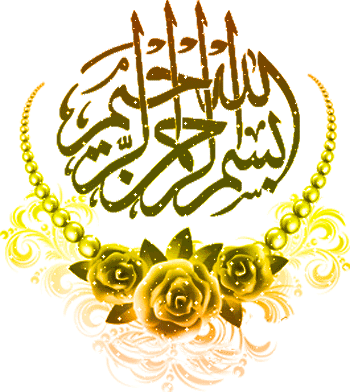 تهیّه‌ی این سند یک ضرورت حیاتی بود که انجام شد و محتوای سند هم آن‌طوری که صاحب‌نظران آموزش و پرورش ابراز کردند-که بسیاری هم خودشان دست‌اندرکار تهیّه‌ی این سند بودند - آن‌طوری که آنها اظهار کردند، سند از لحاظ تخصّصی، از لحاظ حرفه‌ای سطح خیلی بالایی دارد؛ بسیار محکم و متقن و مطلوب است؛ خب باید تحقّق پیدا کند. آنچه من مطالبه می کنم و توقّع دارم از دستگاه آموزش و پرورش، این است که زمان‌بندی کنید؛ یک زمانی را مشخّص کنید و بگویید تا چه مدّتی این سند، تحقّقِ کامل پیدا خواهد کرد. البتّه کار سختی است لکن این کار سخت باید انجام بگیرد؛ دستگاه‌های مختلف همه باید کمک کنند به آموزش و پرورش؛ همه باید کمک کنند.
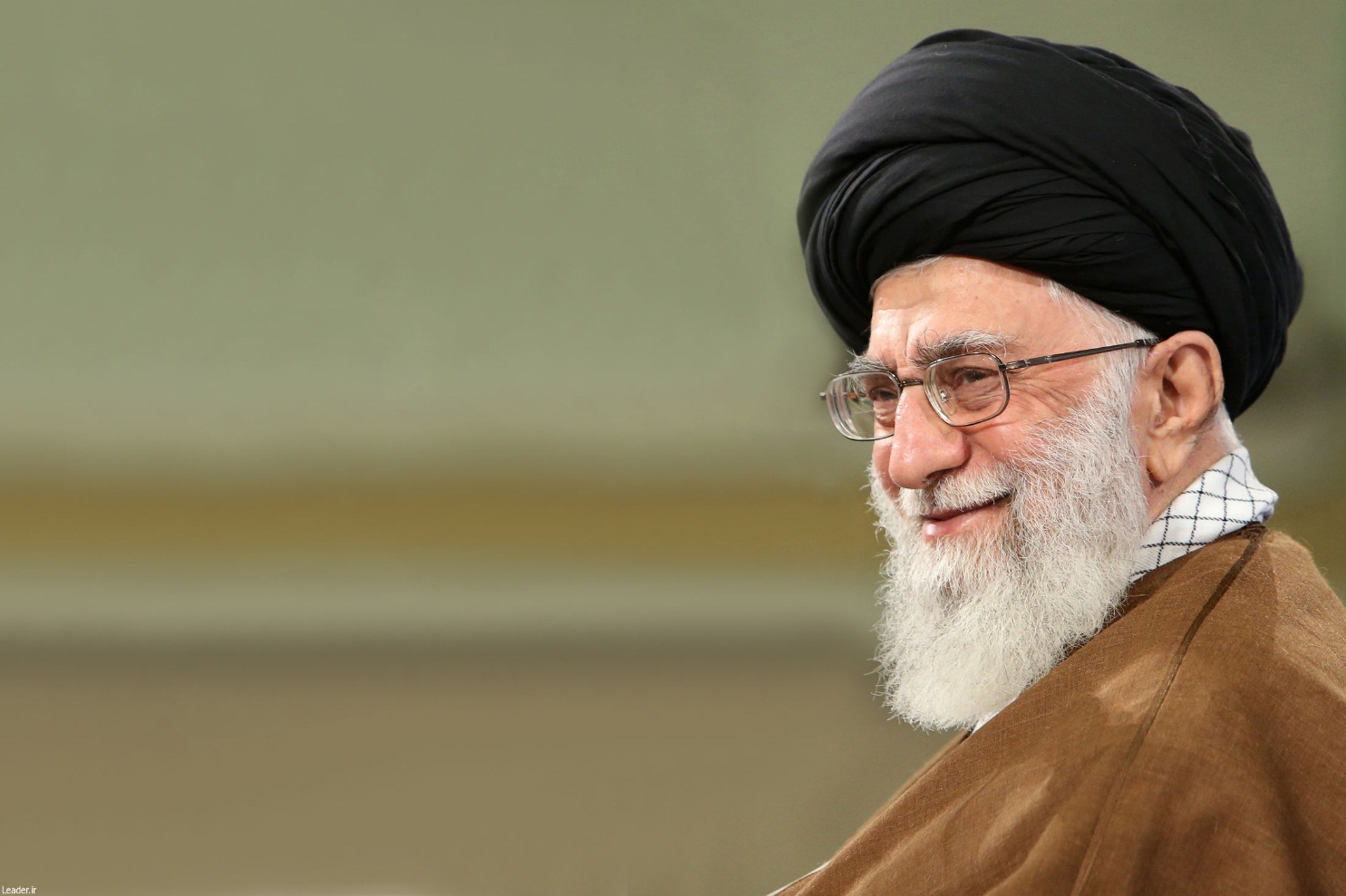 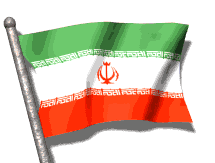 بسته سند تحول بنیادین آموزش‌و‌پرورش
برنامه
 زیرنظام ها
تهيه برنامه عملیاتی زیر نظام ها در طول برنامه ششم توسعه ( 1400-1397)
تهيه برنامه سالانه
مدرسه در تراز سند
جدول مقایسه‌ی کمی اهداف دوره‌های تحصیلی
بیانیه ماموریت
سلسله  مراتب اهداف نظام تعلیم و تربیت رسمی عمومی
چشم انداز
هدف کلان
هدف عملیاتی
اهداف دوره های تحصیلی به تفکیک ساحت های تعلیم و تربیت
از این اهداف چه بهره برداری هایی باید نمود؟
تدوین برنامه های درسی و مواد آموزشی
ارزشیابی از یادگیری و نظام آموزشی
اداره مدرسه
پشتیبانی بیرونی از نظام آموزشی
مشخصات اهداف:
ساختار متنی: قالب شایستگی، شمولیت بر ابعاد فرایندی و عملکردی
قابلیت ارزشیابی
قابلیت طراحی موقعیت های یادگیری متنوع
کاهش تعداد نسبت به گذشته
شایستگی
اهداف دوره‌های تحصیلی ذیل اهداف غایی نظام آموزش و پرورش قرار گرفته است و شایسته محور می‌باشند.
شایستگی به عنوان مجموعه‌ای از صفات و توانمندی‌هایی است که بر یک نظام عمل پیچیده دلالت دارد و ترکیبی از مهارت‌های شناختی، فراشناختی و مهارت‌های عملی، دانش ( از جمله دانش ضمنی، دانشی که در فرآیند کسب دانش صریح و گاه به صورت ناخودآگاه کسب می شود) انگیزش، ارزش‌ها و اخلاق، نگرش‌ها، هیجانات و رفتار‌های اجتماعی است که برای انجام عمل در موقعيتي خاصی بکارگرفته می شوند.
ساختار نگارشی اهداف دوره های تحصیلی
یک نمونه
با توجه به الگوی ساختار نگارش، هدف اول ساحت تعلیم و تربیت اقتصادی و حرفه‌ای دوره اول ابتدایی مورد تحلیل قرار می‌گیرد. این جمله هدفی به طور کامل از این مدل استخراج شده تبعیت می‌نماید. 
با درک مفاهیم پایه اقتصادی (فایده، هزینه، مصرف)، روش‌های مصرف بهینه را در زندگی شخصی و خانوادگی به‌ کار گیرد.
بخش اول موقعیت = با درک مفاهیم پایه اقتصادی (فایده، هزینه، مصرف)= این بخش در برگیرنده ی شایستگی فعلی دانش آموز است یعنی داشتن درک از مفاهیم پایه اقتصادی.  بعد روشی= درک کردن. بعد مفهومی = مفاهیم پایه اقتصادی (هزینه، مصرف)، که مطابق با هویت دوره یعنی مهارت پایه یادگیری در ساحت تعلیم و تربیت اقتصادی و حرفه‌ای می‌باشد.
بخش دوم انتظارات=روش‌های مصرف بهینه را در زندگی شخصی و خانوادگی به‌ کار گیرد.= این بخش بیان کننده شایستگی مورد انتظار از دانش‌آموز است یعنی  بکارگیری روش‌های مصرف بهینه در زندگی شخصی و خانوادگی.  بعد روشی= بکار گرفتن. بعد مفهومی =روش های مصرف بهینه در زندگی شخصی و خانوادگی، که مطابق با مهارت‌‌های پایه یادگیری در ساحت تعلیم و تربیت اقتصادی و حرفه‌ای می‌باشد.
مراحل تولید اهداف دوره هاي تحصيلي
نمونه روند اهداف در چهار دوره: اهداف ساحت تعليم و تربيت اعتقادي، عبادي و اخلاقي
ارائه‌پاسخهاي‌متقاعدكننده‌با‌تكيه‌بر‌منابع‌وشواهد‌ديني‌ودفاع‌از‌حقانيت‌انديشه‌خوددرمواجهه‌باپرسشهاوموقعيتها
كسب توانايي‌شكل‌دهي‌به‌هويت‌ديني‌واخلاقي‌خود
نشان‌دادن‌پذيرش‌واحساس‌تعلق‌خاطر
ابرازاحساس‌اطمينان‌وآرامش
فرایند تولید:
تحلیل تمامی اسناد بالادستی
استخراج و کدگذاری گزاره های کلیدی
تولید ساختار متنی
تدوین بیانیه ماموریت دوره های تحصیلی
تدوین اهداف
اعتبارسنجی و اصلاح چند مرحله ای
تصویب در کمیته های تخصصی/ موضوعی
تصویب در شورای عالی
نکات مهم
1. سطح هدف نویسی : عده ای انتظار دارند این اهداف خیلی کلان، خلاصه و حتی تک جمله ای باشند. این در حالیست که اهداف سطوح بالاتر قبلا به شکل تک عبارتی (دست یابی به مراتبی از حیات طیبه) و کلان (فصل 5 سند تحول بنیادین) و شش عبارتی (فصل 7 سند) تدوین شده بوده اند و اهداف دوره های تحصیلی قرار است آن ها را بسط دهد تا بعدا در سطح برنامه درسی حوزه های تربیت و یادگیری مورد استفاده قرار گیرد و مبنای تولید بسته های آموزشی و مواد درسی شود. در سوی دیگر همین طیف، گروهی انتظار دارند اهداف جزئی تر که مربوط به یک ماده درسی یا حتی یک واحد یادگیری است در اهداف مشاهده شود که البته امکانپذیر نیست.
2. شرایط اجرا: گروهی معتقدند که مشکل ما در آموزش و پرورش نداشتن اهداف خوب نیست، بلکه عدم امکان تحقق اهداف در شرایط کنونی نظام آموزشی کشور است. این نکته البته مستقیما به اهداف باز نمی گردد اما به هر حال موضوعی است که در سطح هدف نویسی باید قابلیت دست یابی به اهداف (Feasibility) را لحاظ نمود. در تدوین اهداف دوره های تحصیلی سعی شده است که از ظرفیت قالب شایستگی محوری استفاده شود و اهداف به گونه ای نوشته شوند که بتوان برای آنها سطوح (و نه سطح واحد)دست یابی در نظر گرفت.
3. انتظارات خاص از اهداف: گروهی از متخصصان موضوعی و مسئولین کشور، در اهداف، موضوعاتی را که از دید خود مهم تلقی می کنند جستجو می کنند و گاهی انتظار دارند که کلید واژه های خاصی مورد استفاده یا تاکید قرار گیرد. این در حالی است که به دلیل نظام مند بودن فرایند استخراج عبارتهای کلیدی از اسناد بالادستی مصوب، اعمال سلیقه های خاص، به روشمندی کار و اتقان تولید لطمه وارد می کند. برآورده کردن چنین درخواست هایی نه تنها ماموریت های اصلی نظام آموزشی کشور را که در اسناد تحولی مورد تصریح قرار گرفته است، تضعیف می کند، بلکه ما به پراکندگی و تشتت در سطح بندی اهداف می کشاند (مشابه اتفاقی که در اهداف مصوب 1376 افتاده است).
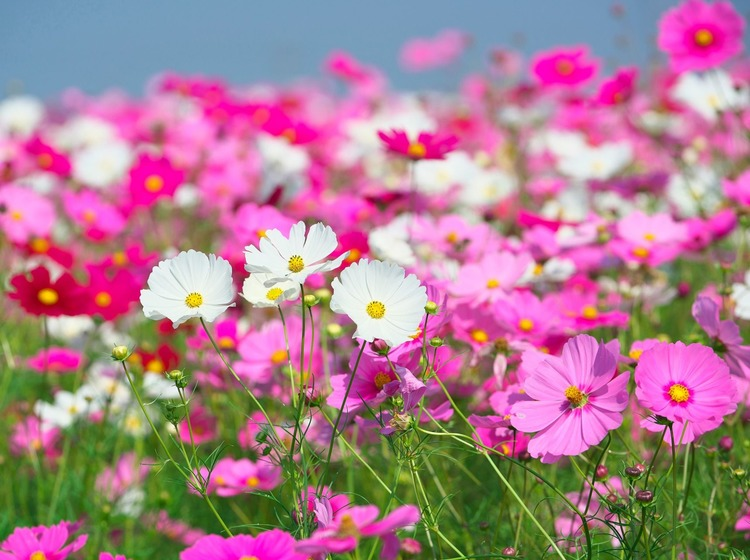 سلسله مراتب اهداف نظام تعلیم و تربیت رسمی عمومی
سلسله مراتب اهداف نظام تعلیم و تربیت رسمی عمومی
سلسله مراتب اهداف نظام تعلیم و تربیت رسمی عمومی
با درک مفاهیم اقتصادی در چارچوب نظام معیار اسلامی ، از طريق کار و تلاش و روحيه‌ي  انقلابی و جهادی ،كارآفريني، قناعت و انضباط مالي، مصرف بهينه و دوري از اسراف و تبذير  و‏ با رعايت وجدان، عدالت و انصاف در روابط با ديگران در فعاليت‌هاي اقتصادي در مقياس خانوادگي، ملي و جهاني مشارکت مي نمايند
داراي حداقل يك مهارت مفيد براي تأمين معاش حلال باشند به گونه اي كه در صورت جدايي از نظام تعليم و تربيت رسمي در هر مرحله توانايي تأمين زندگي خود و اداره خانواده را داشته باشند. 
با درك مفاهيم بهداشت فردي و اجتماعي و مسائل زيست بوم طبيعي و شهري، به منزله ی امانات الهی شايستگي حفظ و ارتقاي سلامت فردي و بهداشت محيطي را كسب مي‌كنند و با ورزش و تفريحات سالم فردي و گروهي، به نيازهاي جسمي و رواني خود و جامعه‏ بر اساس اصول برگرفته از نظام معيار اسلامي، پاسخ مي‌دهند.
با قدر شناسي و درک زيبا شناسانه‌ي آفرينش الهي و مصنوعات هنرمندانه ی بشري، درك مفاهيم فرهنگي و ميان فرهنگي‏ و بهره گيري از قدرت تخيل، مهارتهاي اوليه در خلق آثار فرهنگي و هنري را به دست می‌آورند و براي حفظ و تعالي ميراث فرهنگي، تمدني و هنري در سطح ملي و جهاني  براساس نظام معیار اسلامی  مي کوشند.
سلسله مراتب اهداف نظام تعلیم و تربیت رسمی عمومی
سلسله مراتب اهداف نظام تعلیم و تربیت رسمی عمومی
اهداف دوره های تحصیلی به تفکیک ساحت های تعلیم و تربیت
دوره اول ابتدایی
 دوره دوم ابتدایی
دوره اول متوسطه
 دوره دوم متوسطه